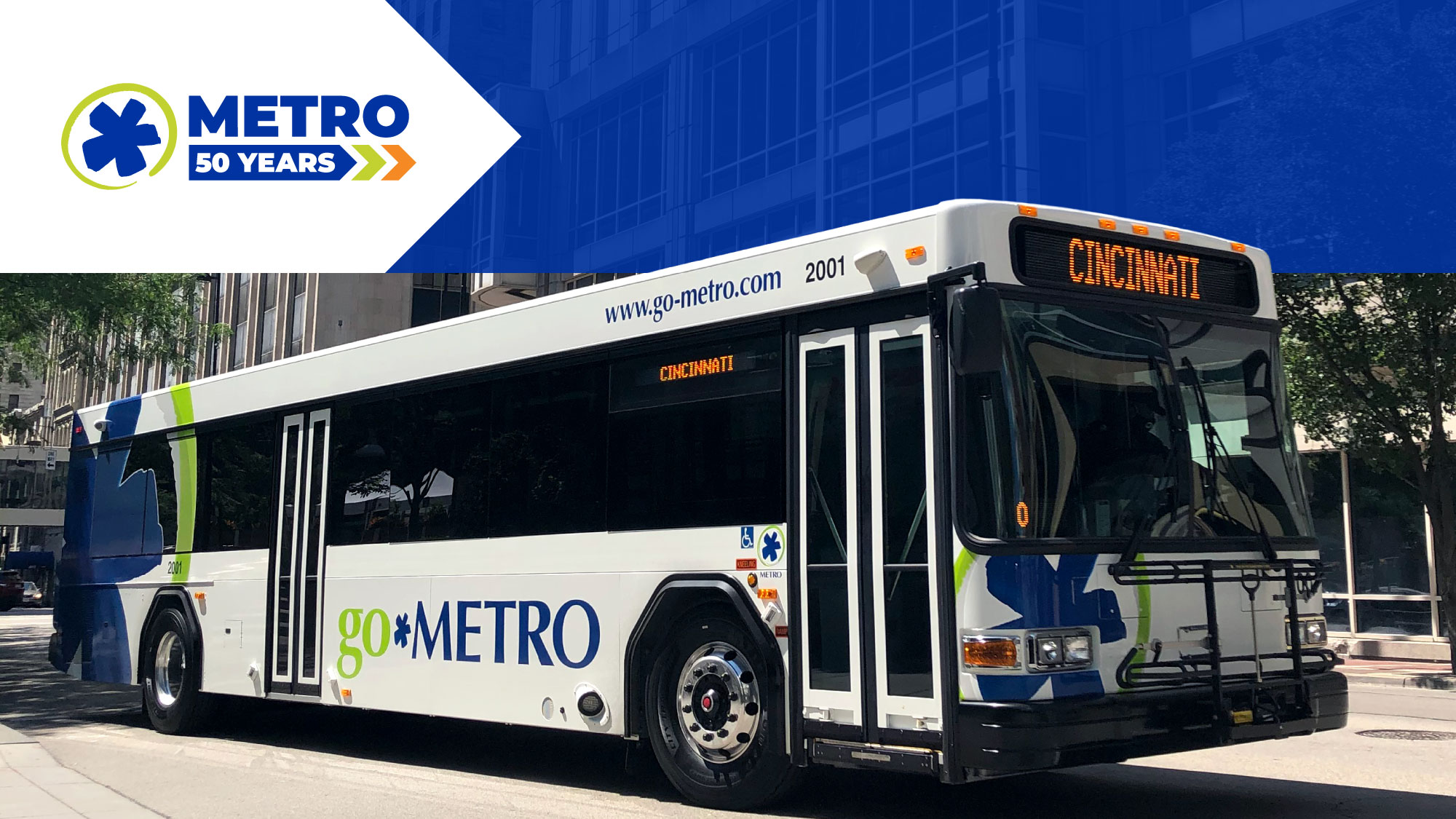 September 2023 Ridership Report
October 17, 2023 | Matt Moorman
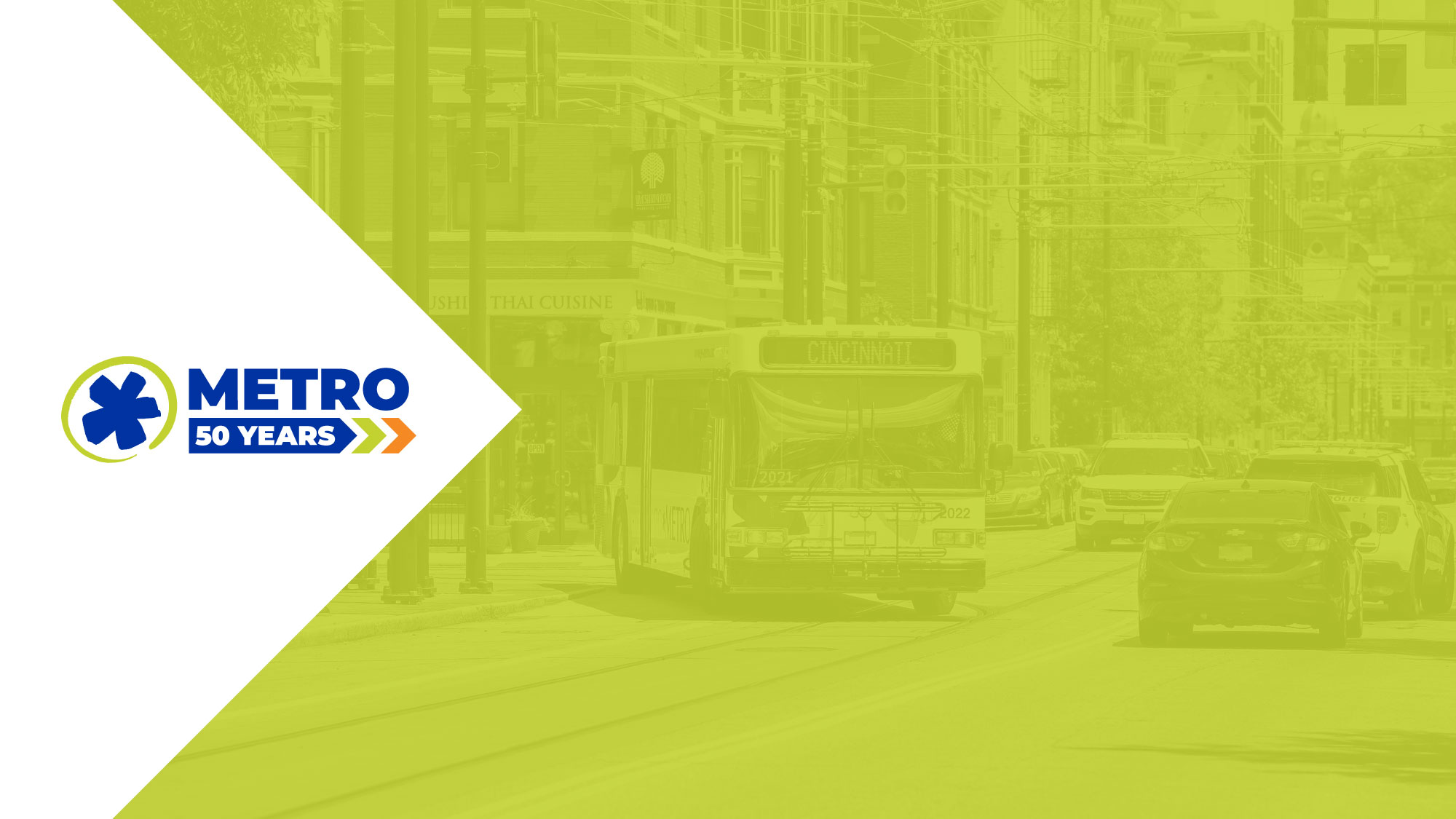 Fixed-Route Ridership
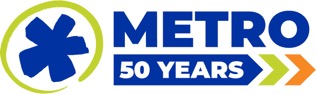 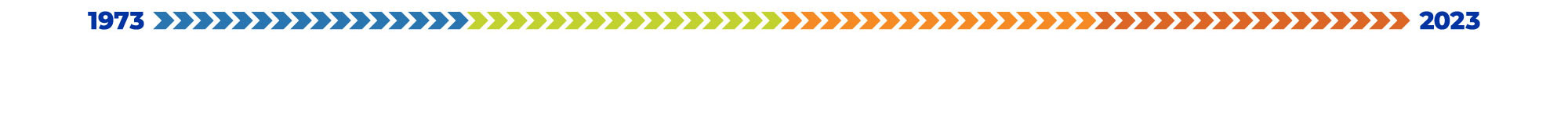 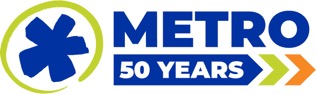 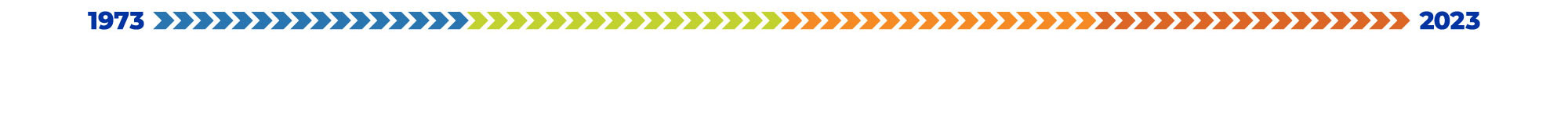 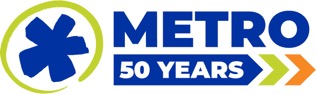 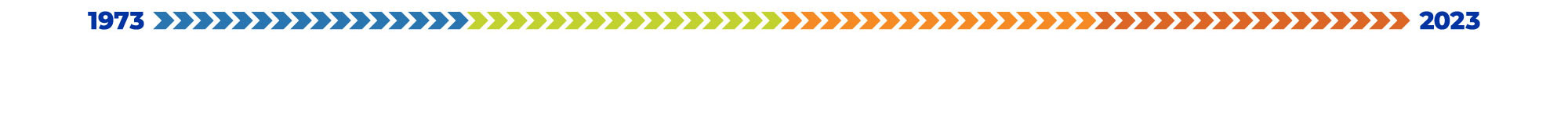 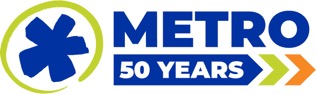 *percentage points
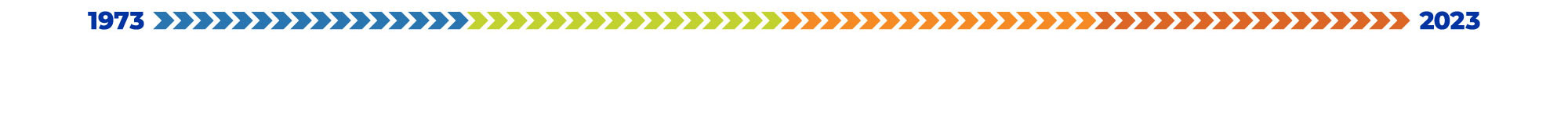 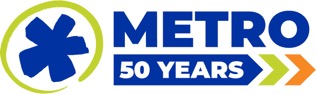 *percentage points
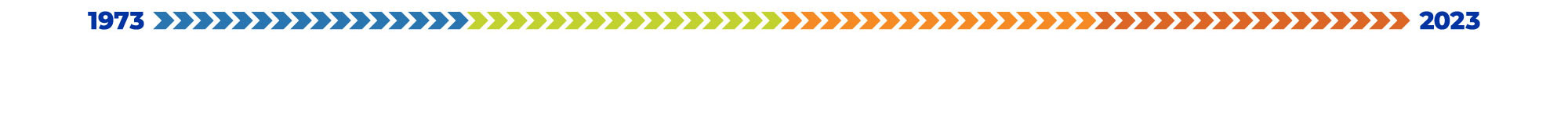 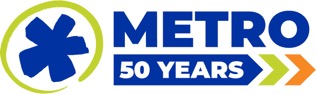 Overall: 72.0%
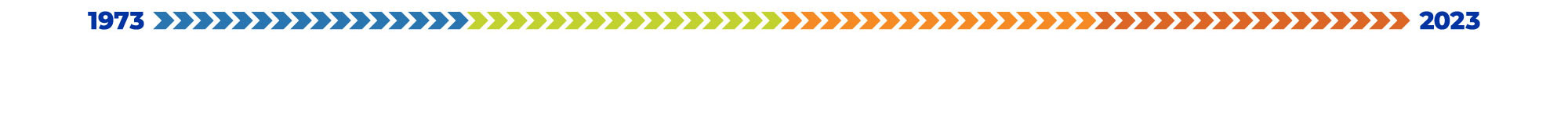 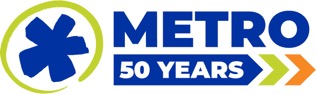 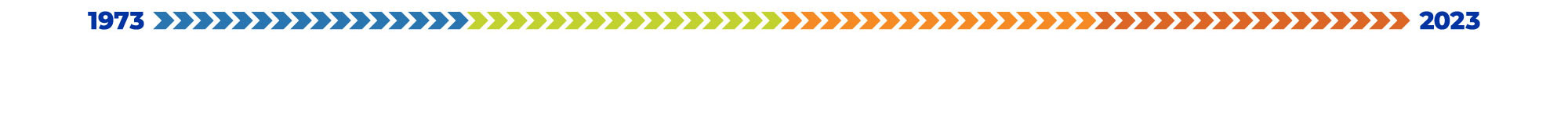 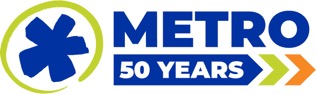 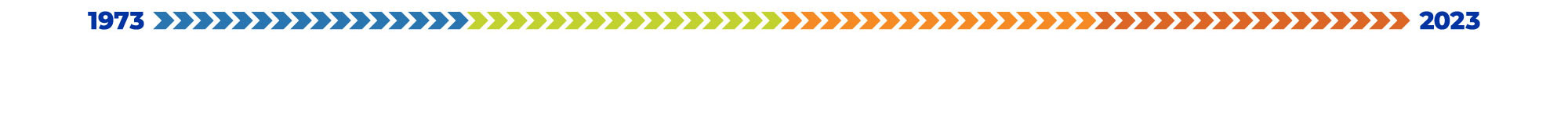 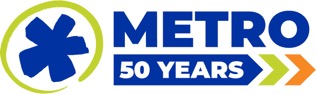 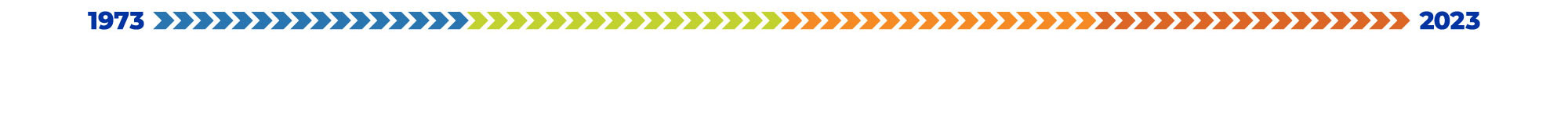 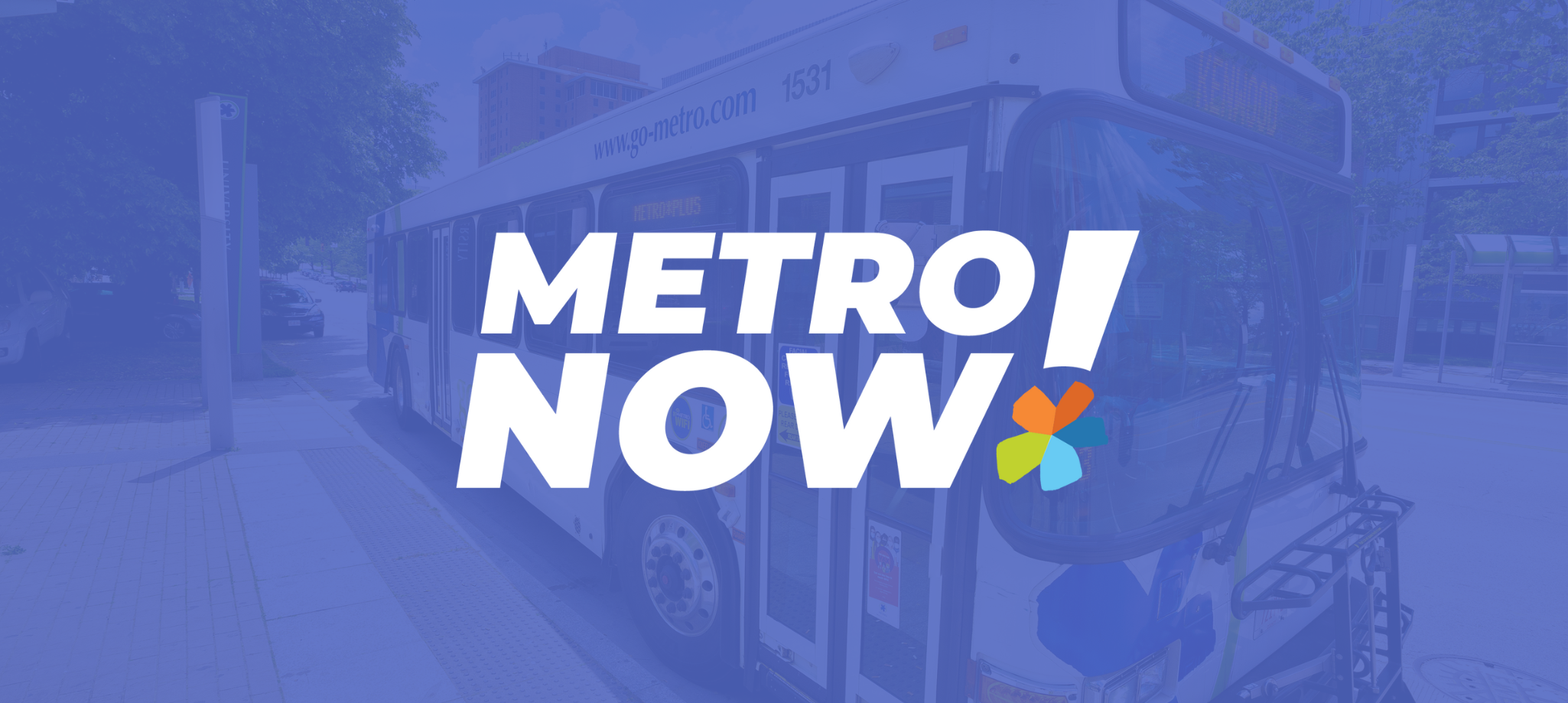 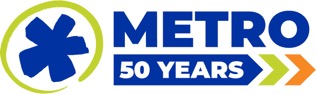 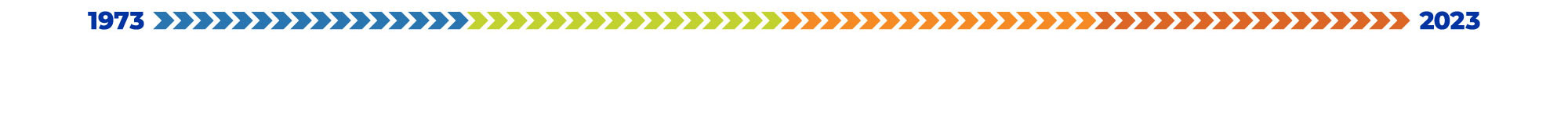 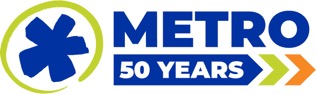 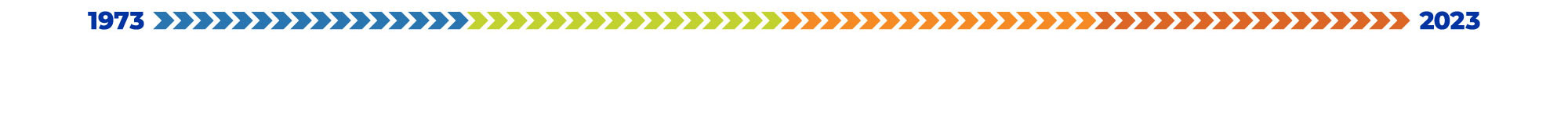 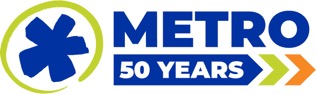 Northgate Zone Most Visited Locations
Springdale Zone Most Visited Locations
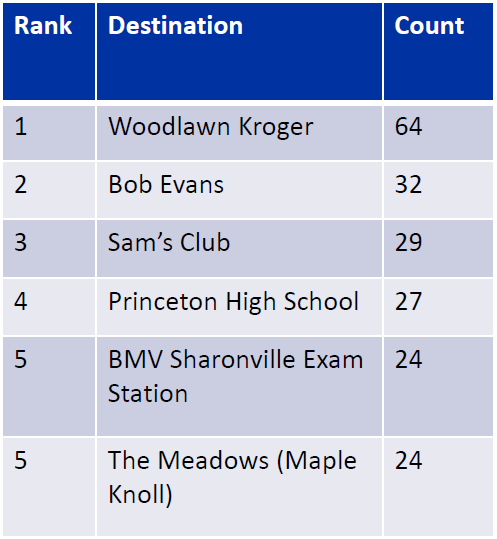 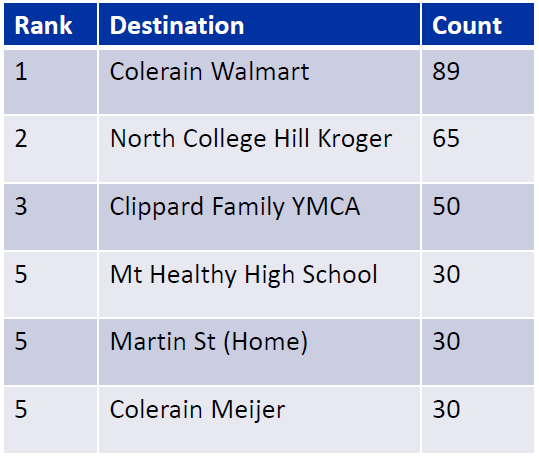 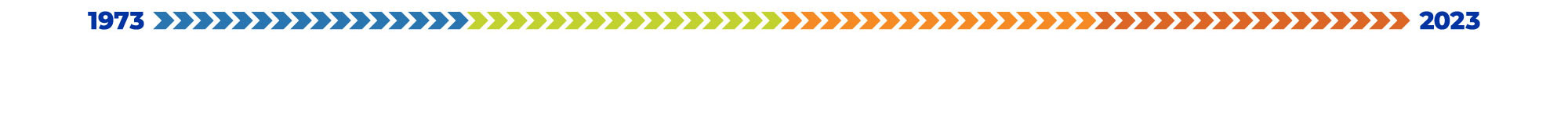 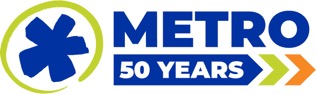 Springdale Zone Usage Map
Northgate Zone Usage Map
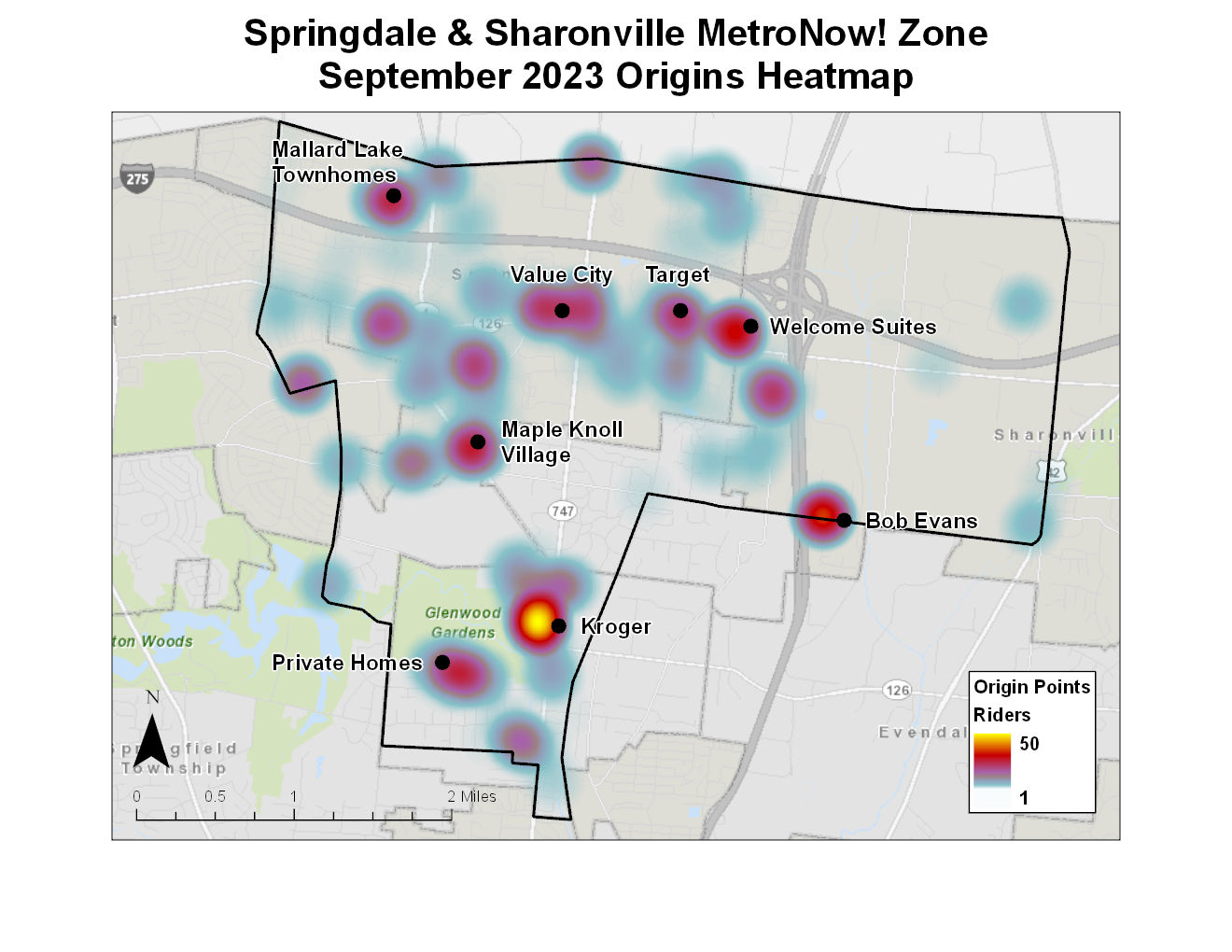 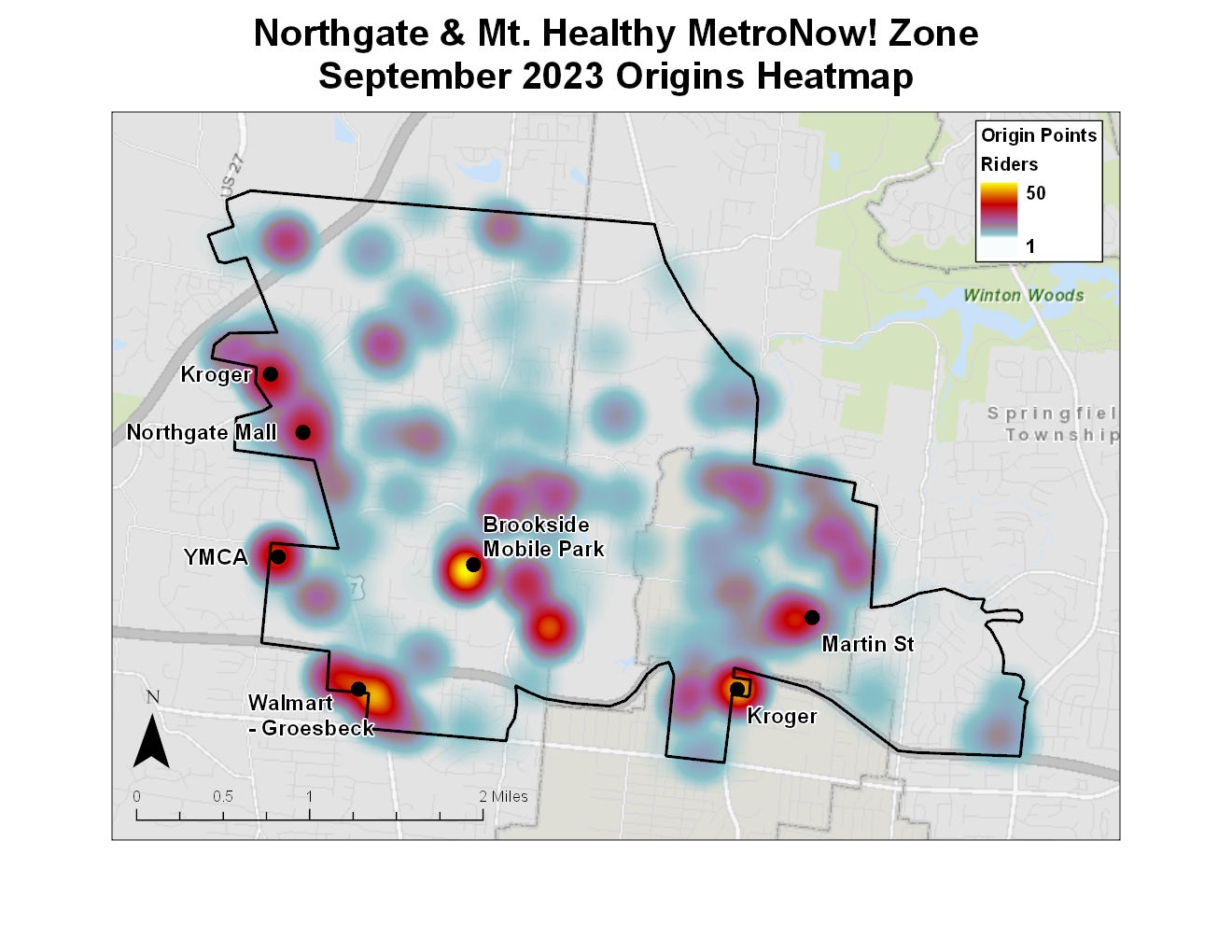 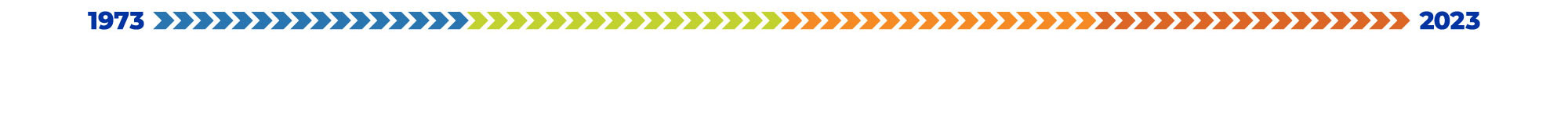 ACCESS Ridership
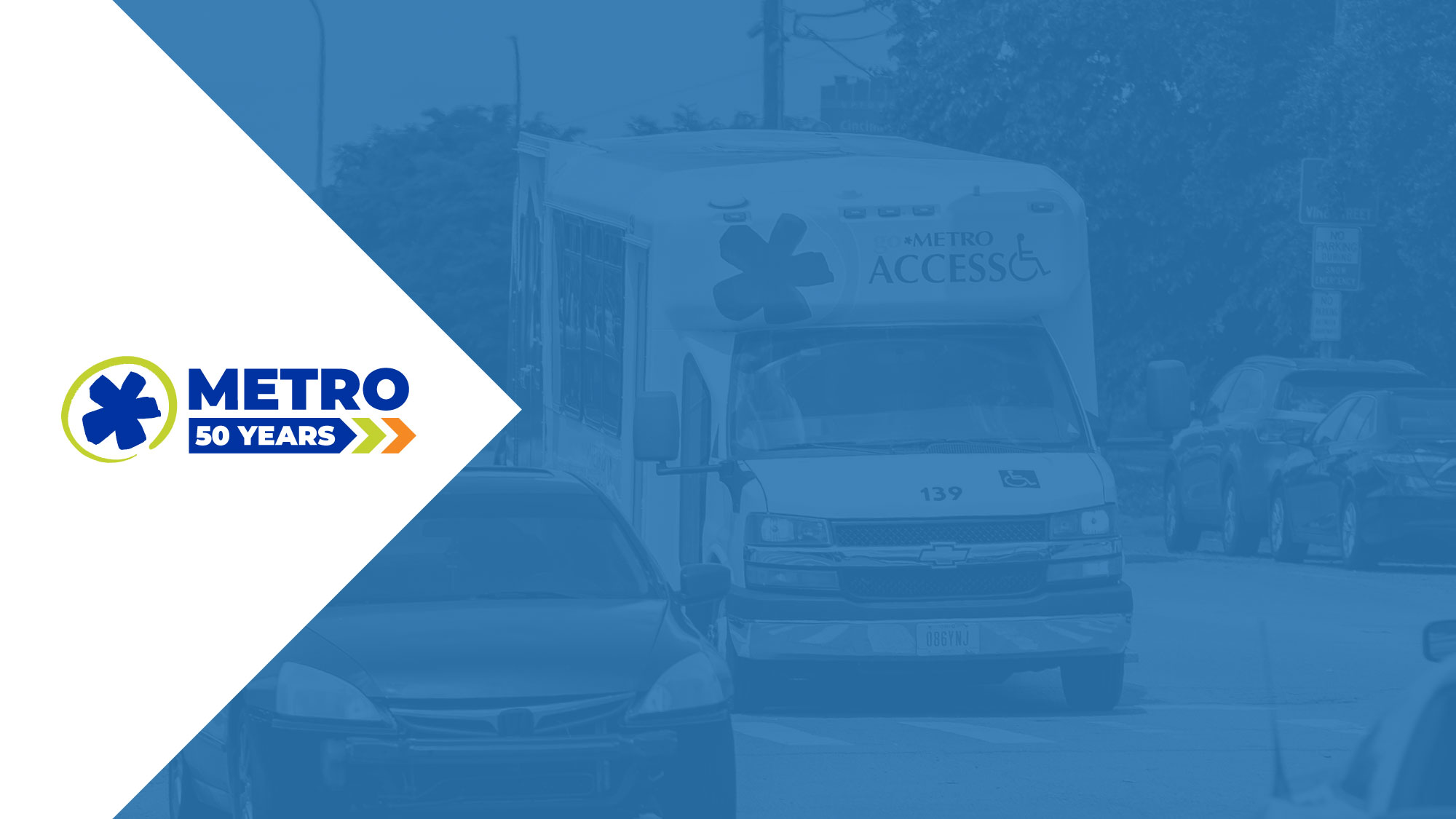 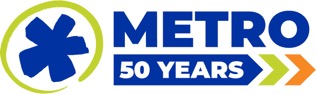 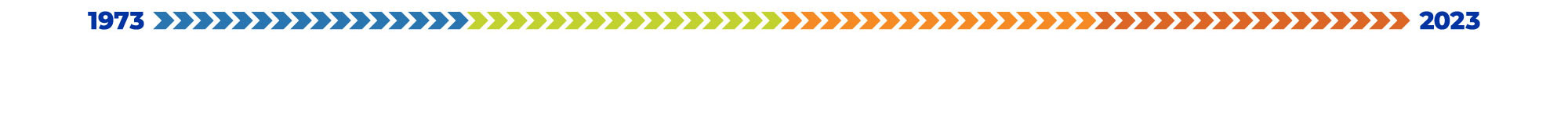 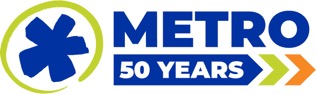 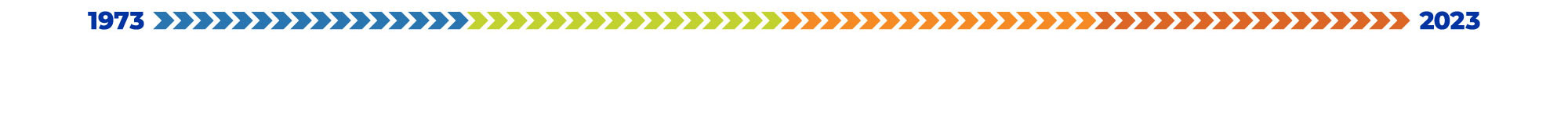 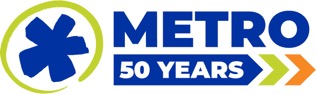 OTP: 87.8%
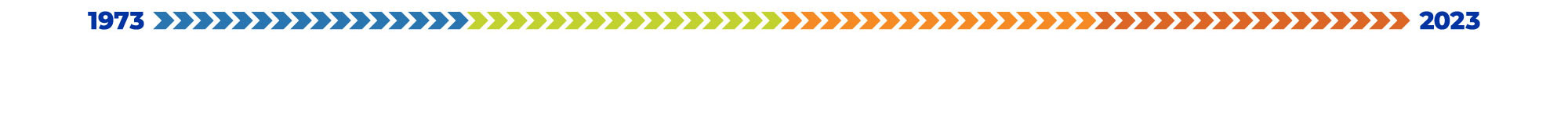 *percentage points
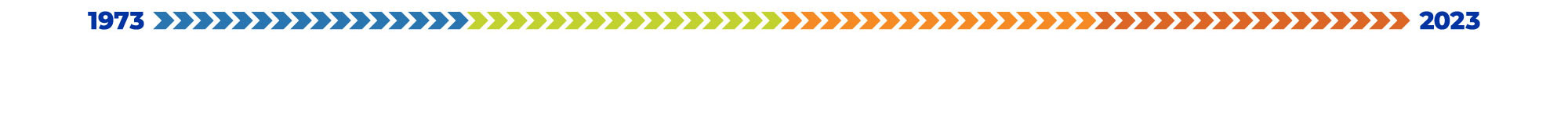 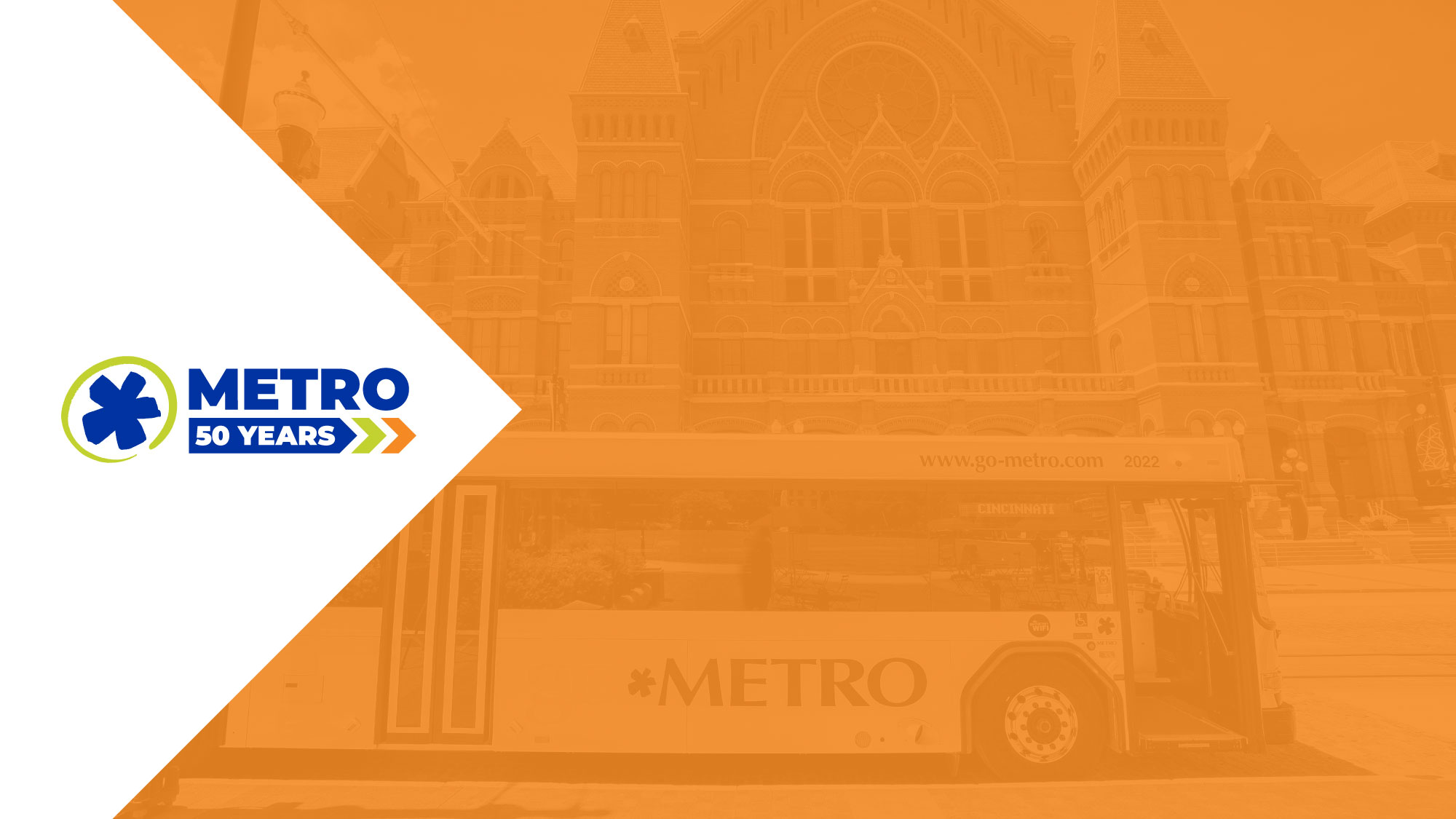 Route Level KPIs
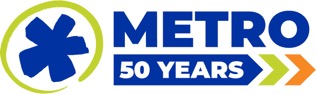 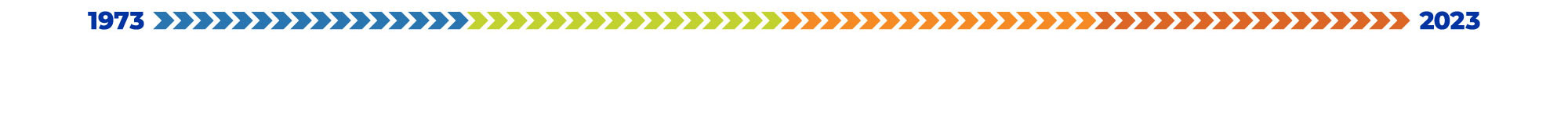 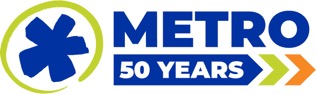 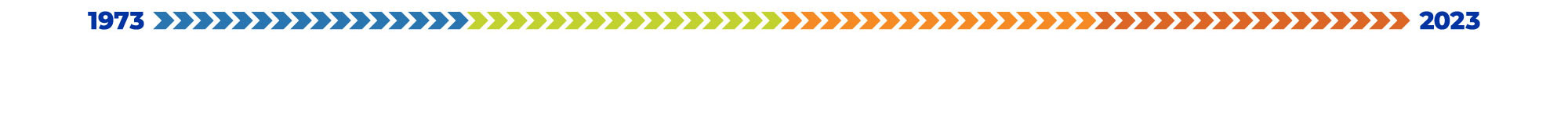 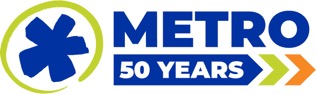 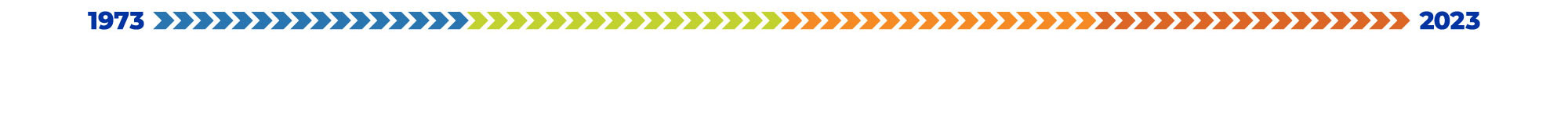 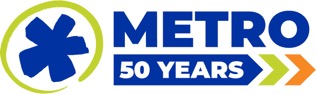 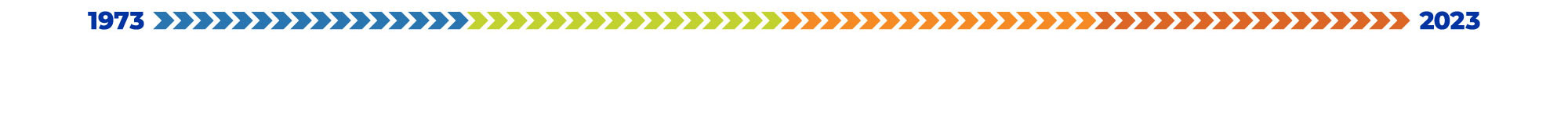